РЕАЛИЗАЦИЯОБРАЗОВАТЕЛЬНОЙ  ОБЛАСТИ  «Физическое развитие»               В СООТВЕТСТВИИ   С  ФГОС
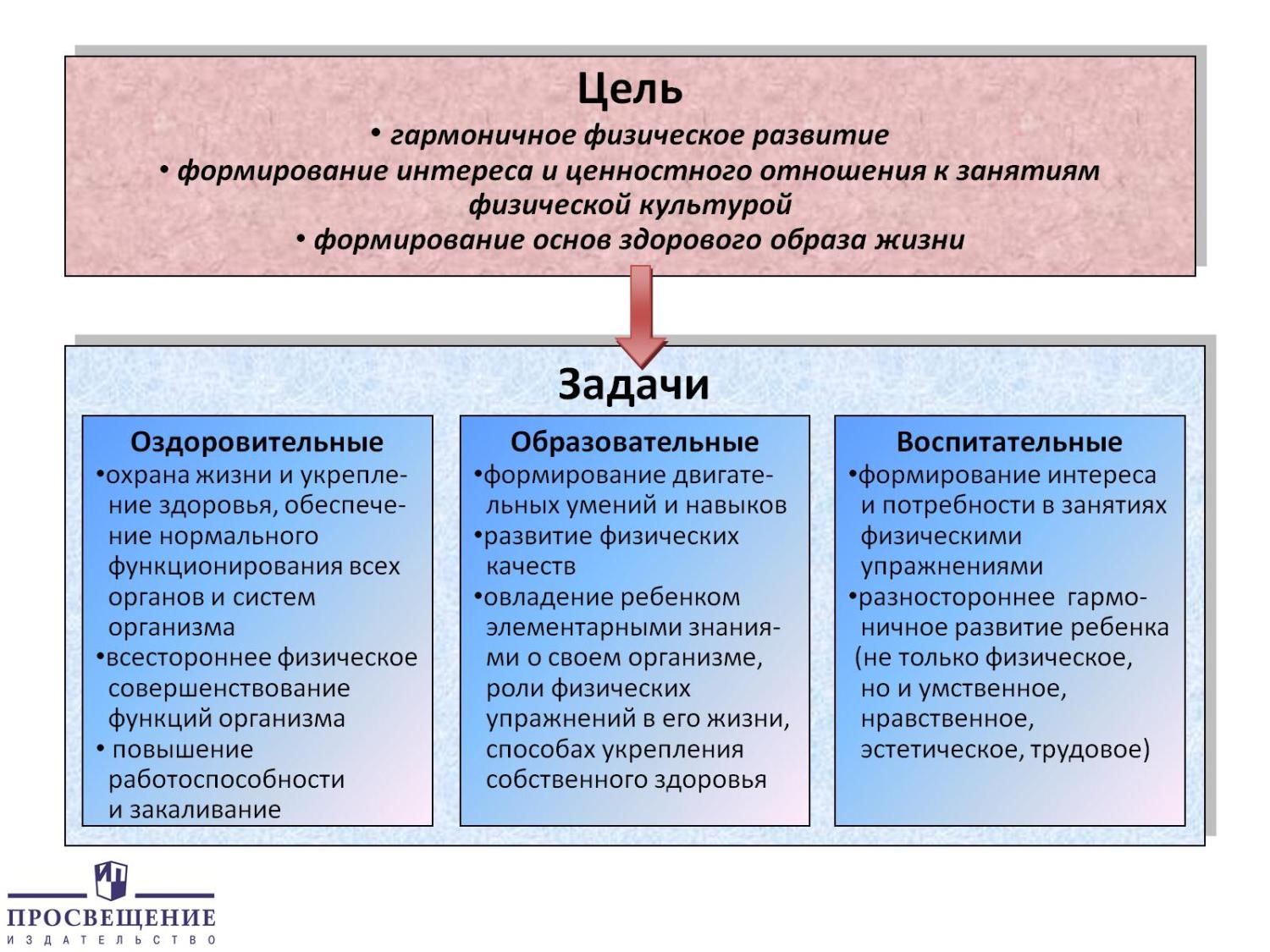 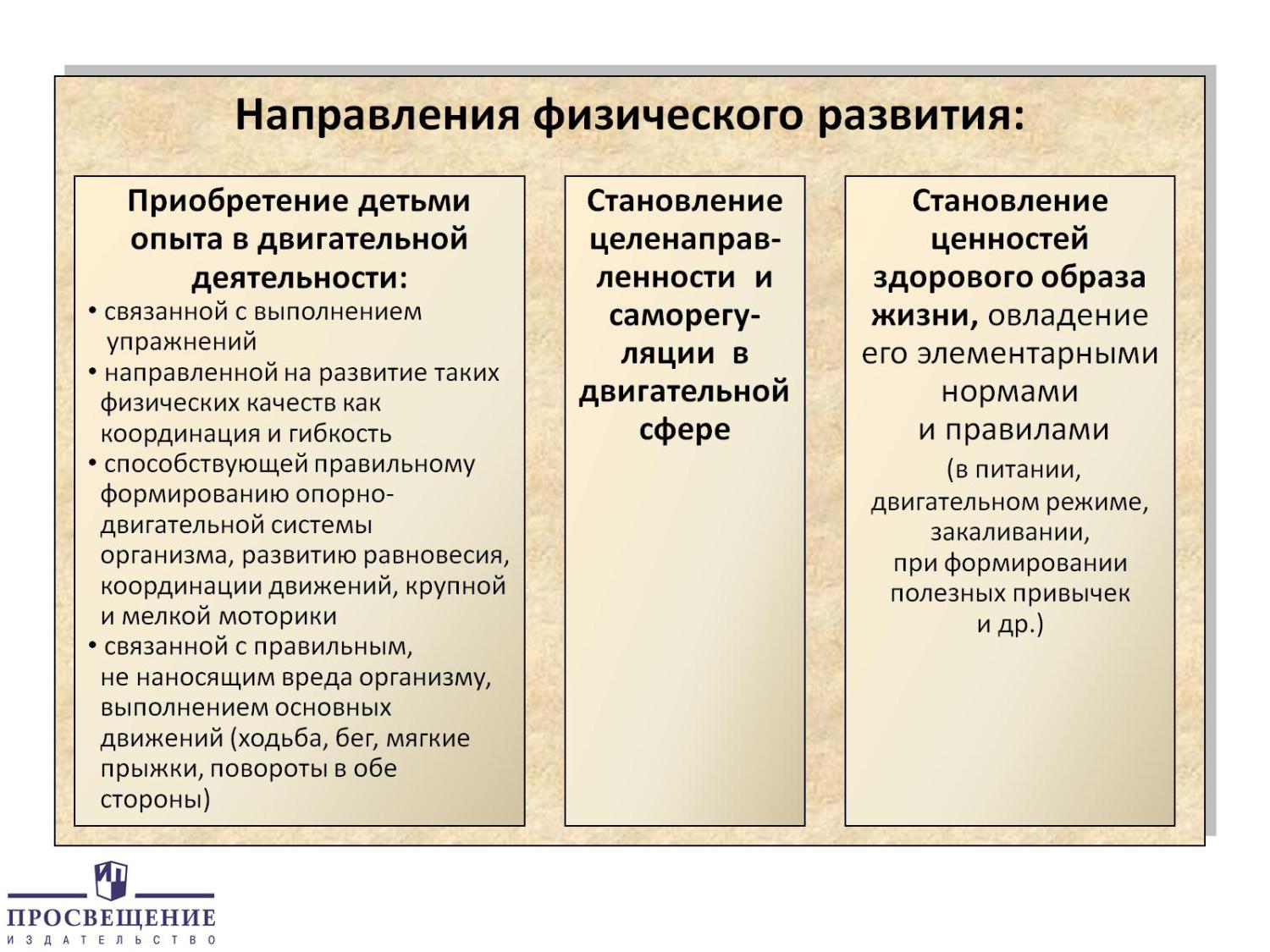 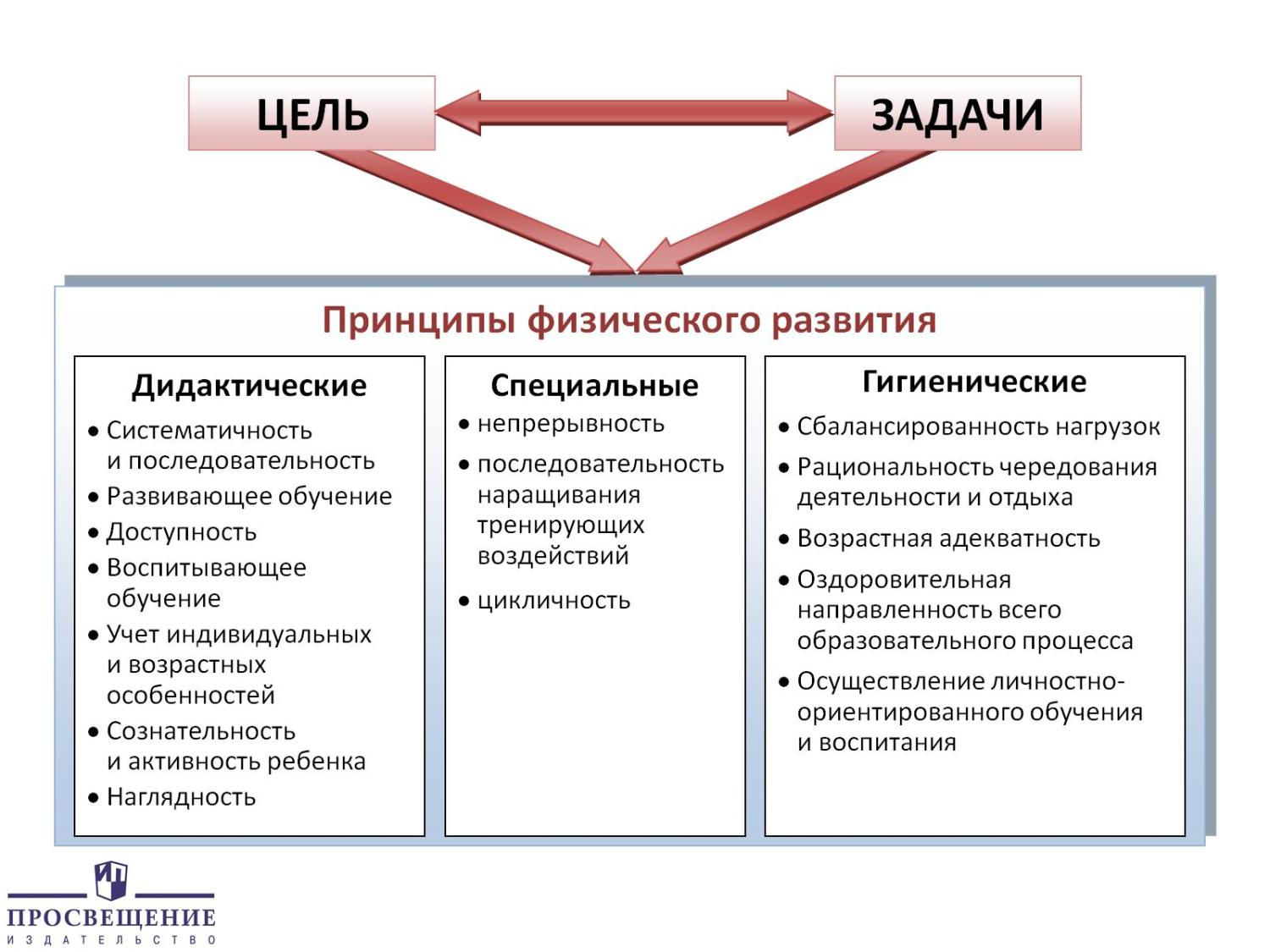 ХОТИМ БЫТЬ СМЕЛЫМИ, ЛОВКИМИ, УМЕЛЫМИ
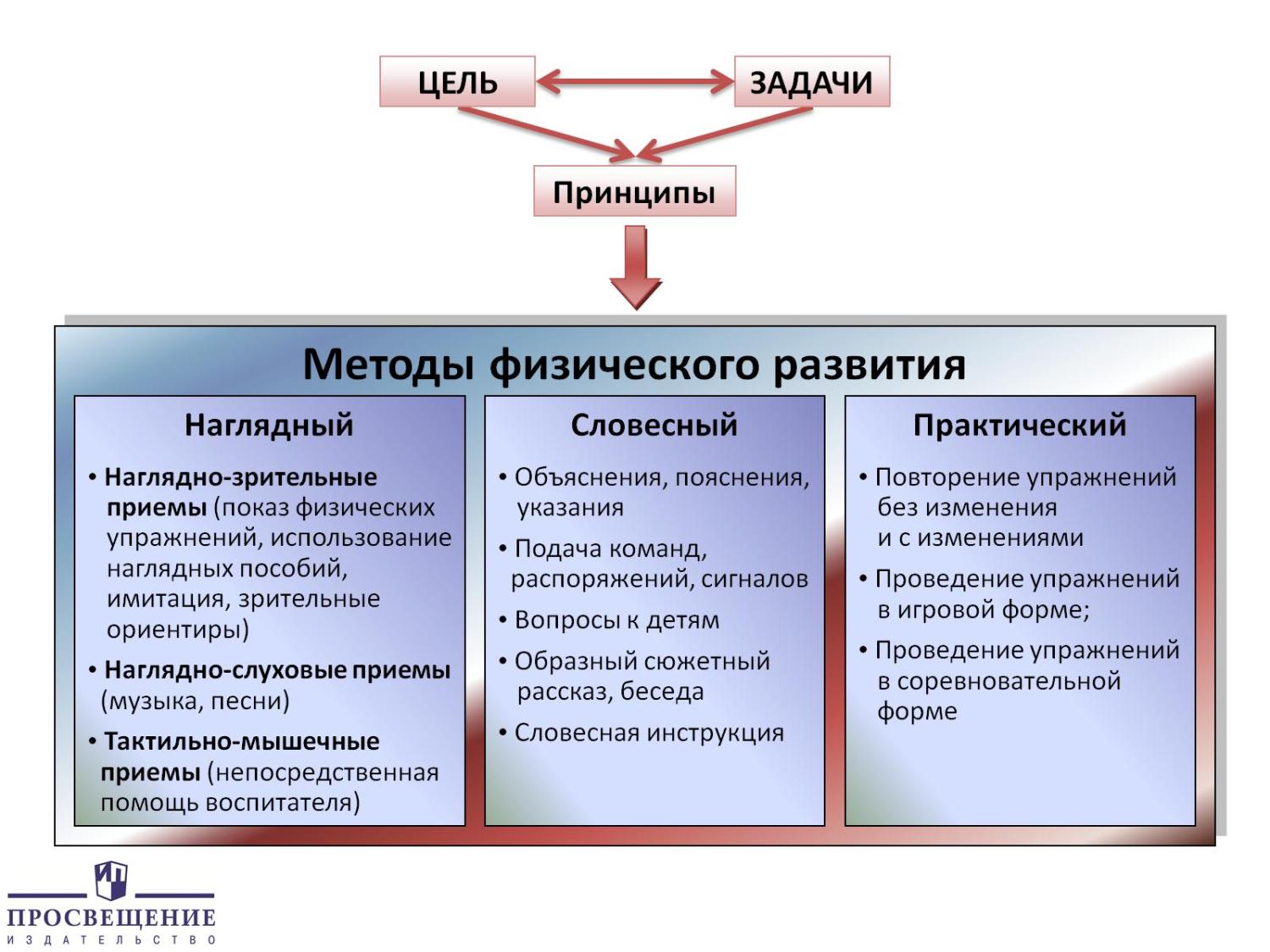 ЗАНЯТИЯ ФИЗИЧЕСКОЙ КУЛЬТУРОЙ НА УЛИЦЕ
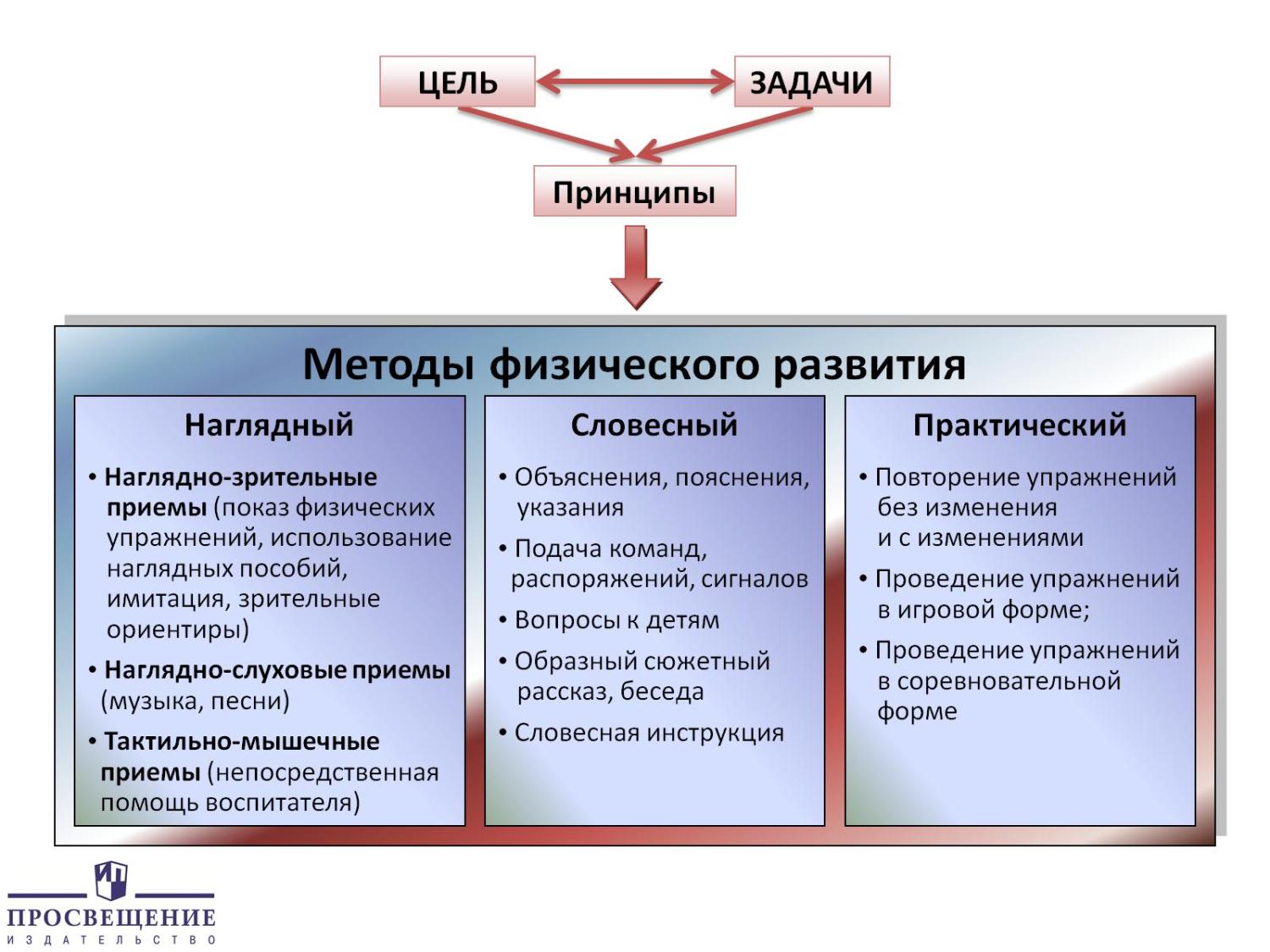 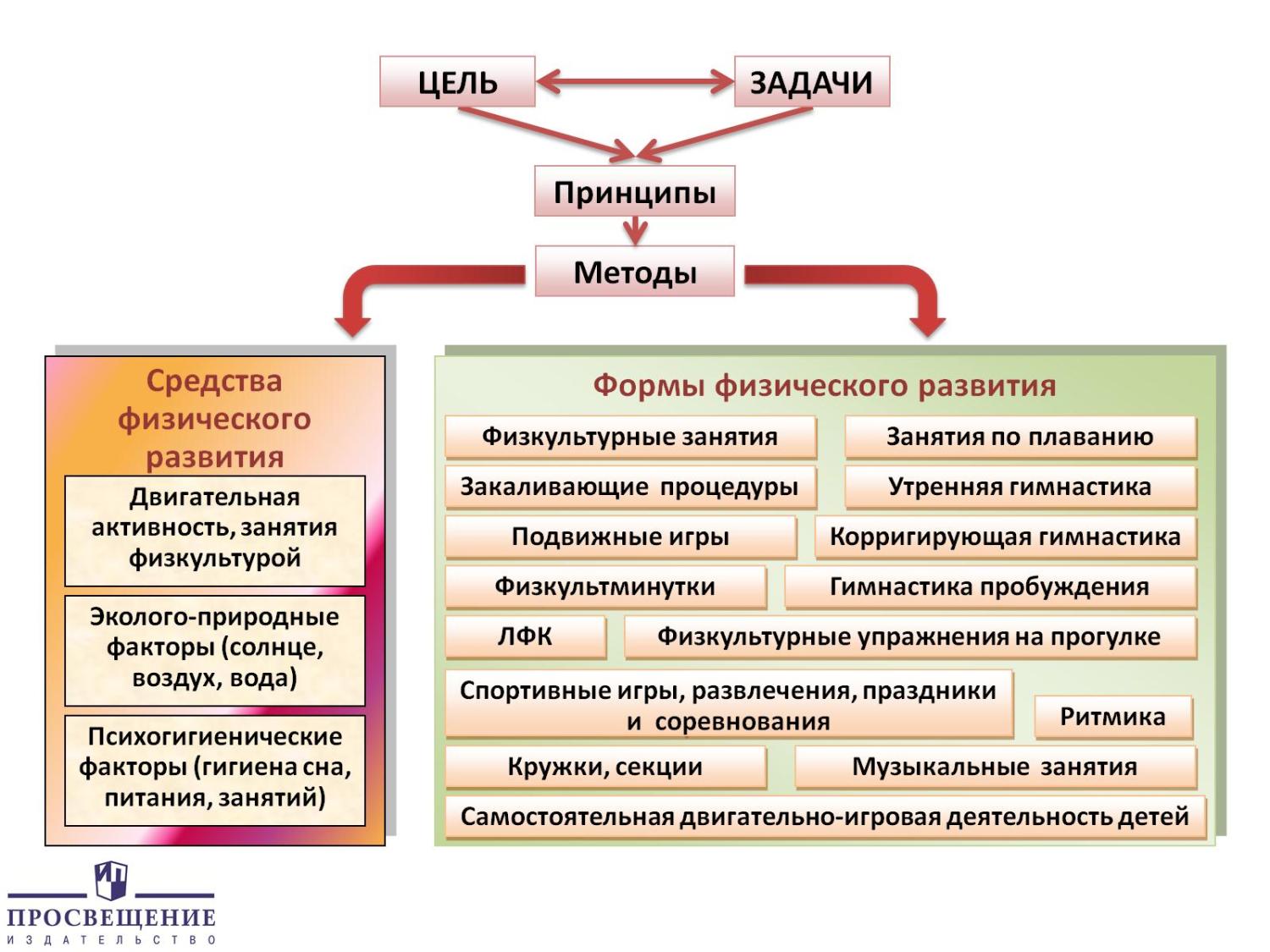 МЫ- ВЕСЕЛЫЕ РЕБЯТА! МЫ – РЕБЯТА-ДОШКОЛЯТА. СПОРТОМ ЗАНИМАЕМСЯ, С БОЛЕЗНЯМИ НЕ ЗНАЕМСЯ
ЗДРАВСТВУЙ, ЛЕС, ЧУДЕСНЫЙ ЛЕС, 
ПОЛНЫЙ СКАЗОК И ЧУДЕС!
СКУЧАТЬ СЕГОДНЯ ВОСПРЕЩАЕТСЯ!НАШ ПРАЗДНИК НАЧИНАЕТСЯ!
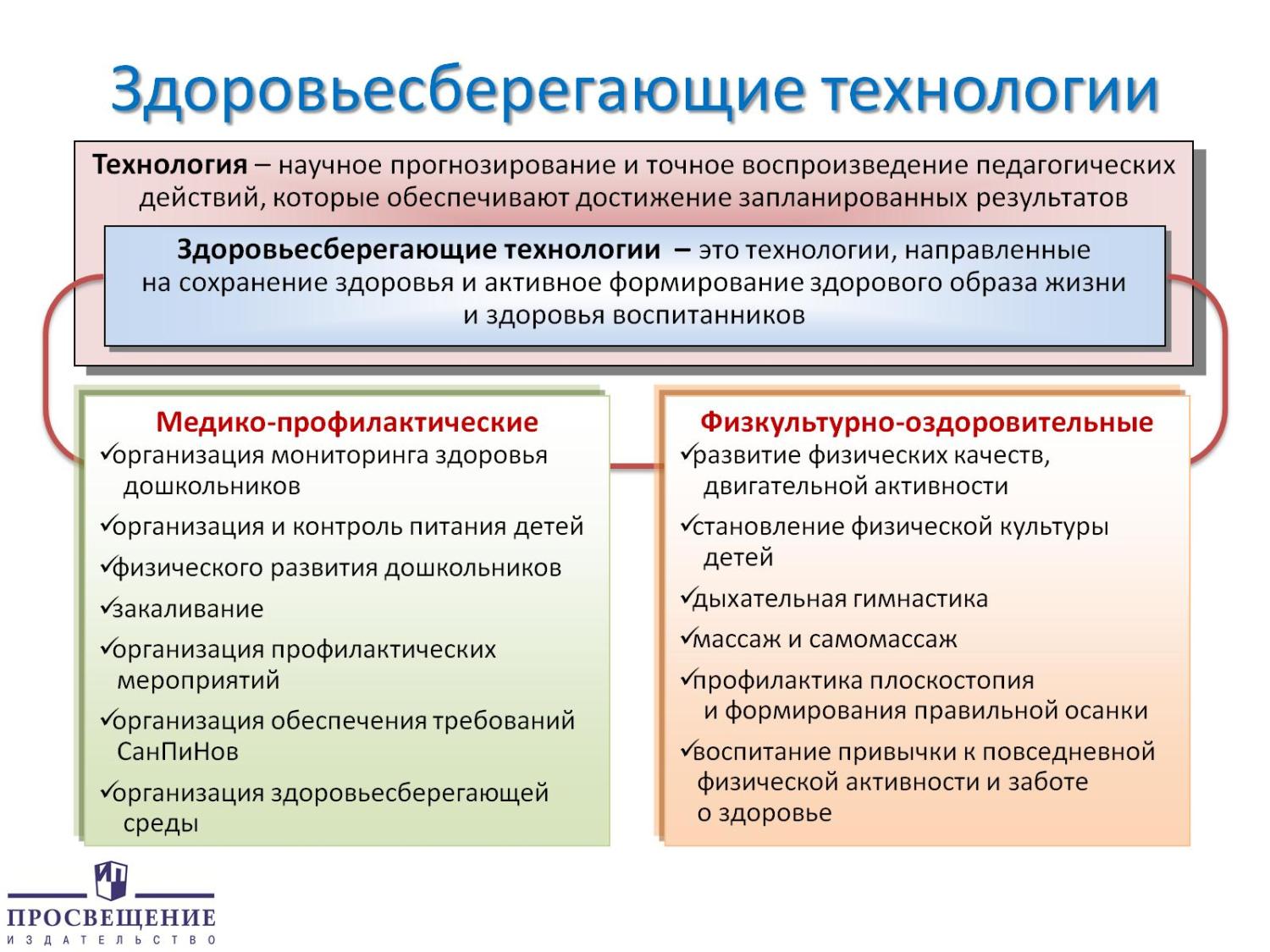 Центры двигательной активности
Комната двигательной активности «Кроха»
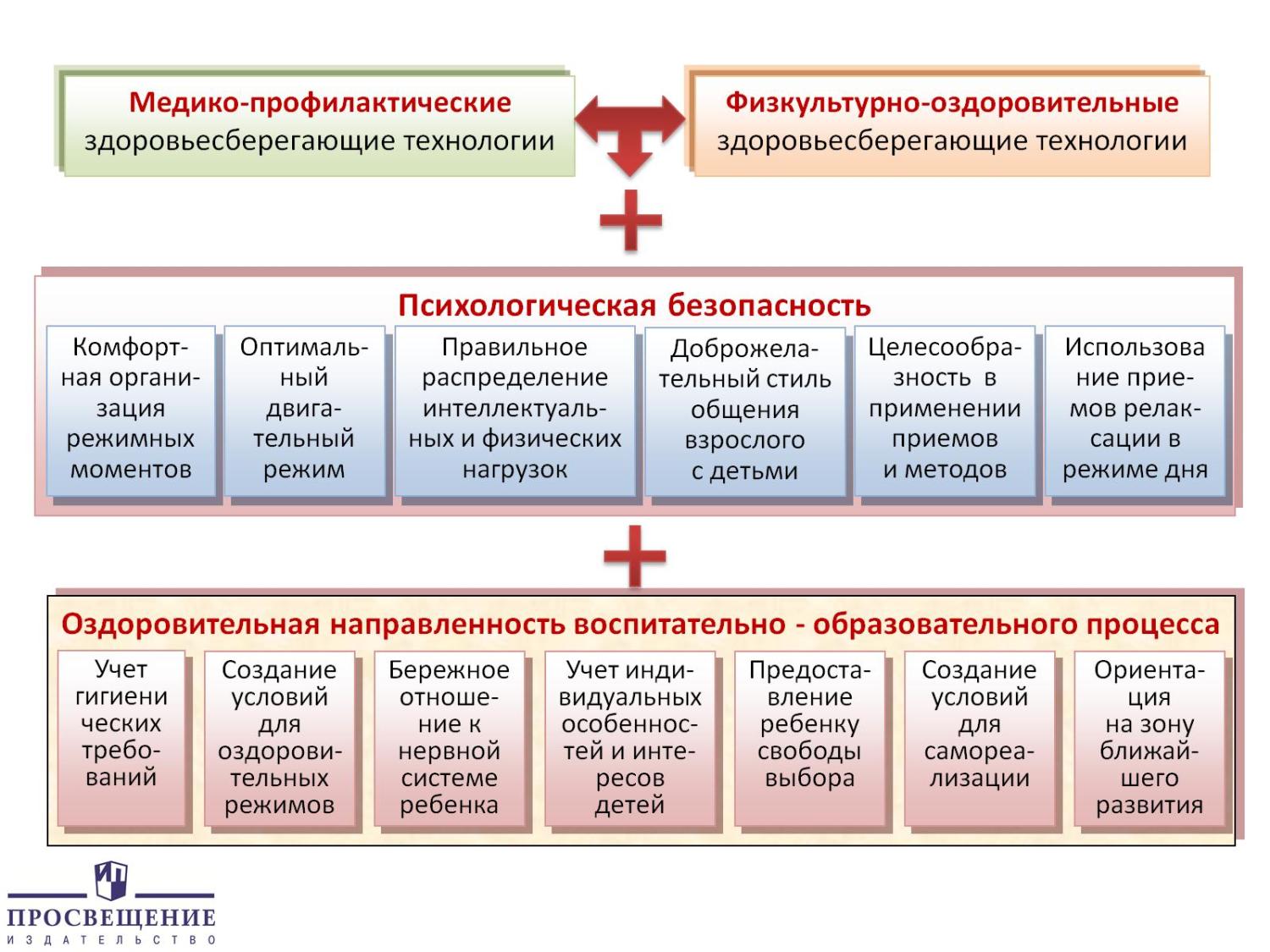 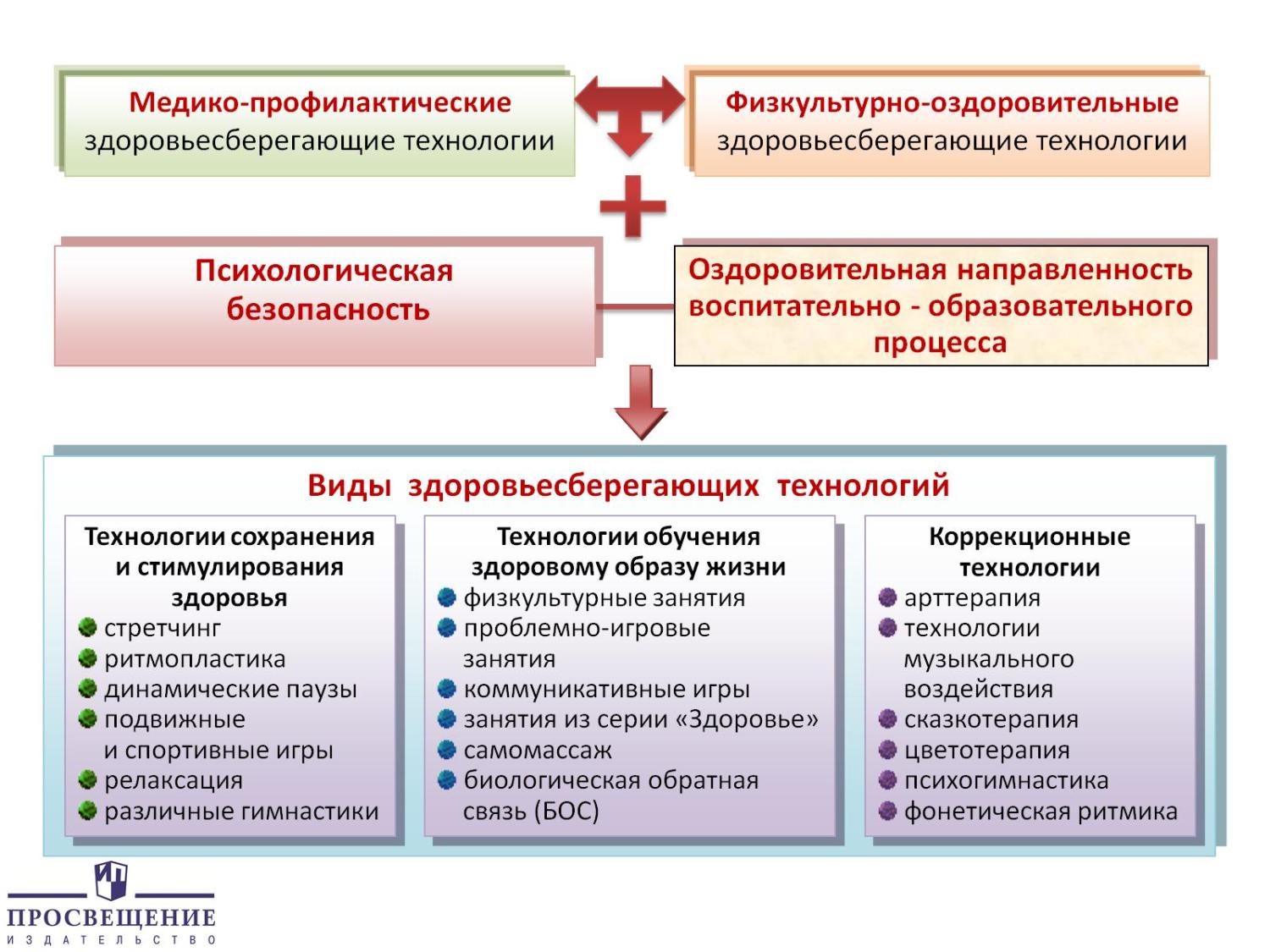 СПАСИБО ЗА ВНИМАНИЕ!